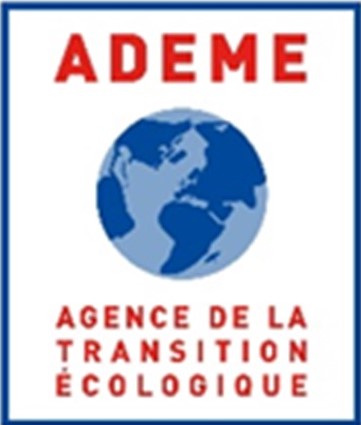 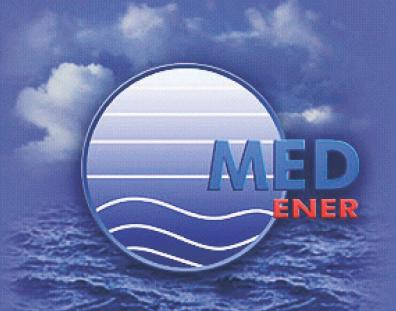 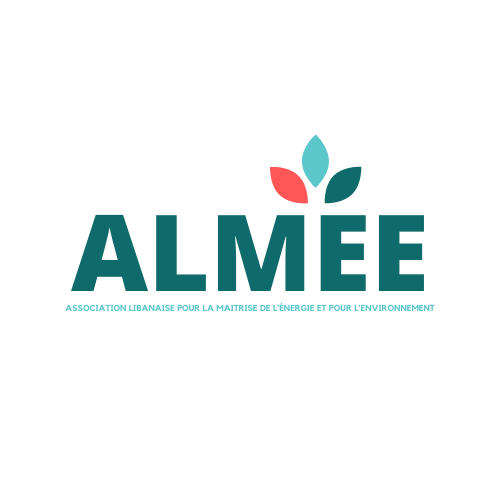 ÉCLAIRAGE DE STATIONNEMENT À HAUTE EFFICACITÉ-EDE5B
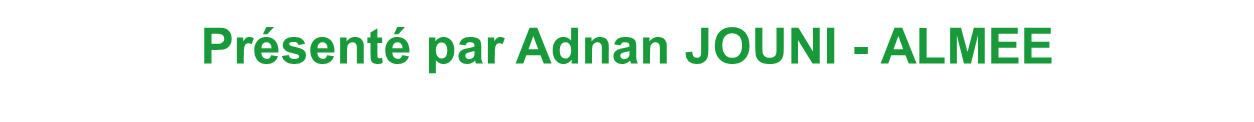 Formation sur GRASSMED – MEETMED II 
WP3_A3.1.6
Marrakech 6 février 2024
HIGH EFFICIENCY PARKING LIGHTING – EDE5B
Grandes Lignes
Qu’est-ce qu’un ÉCLAIRAGE DE PARKING À HAUTE EFFICACITÉ ?
Quelles sont les spécifications et exigences relatives à l’ÉCLAIRAGE DE PARKING À HAUTE EFFICACITÉ ?
Exigences générales relatives aux luminaires pour structures de parking couvertes
Exigences générales concernant les luminaires pour structures de parking non couvertes
Exigences d'éclairage
Comment se conformer à GRASSMED ?
HIGH EFFICIENCY PARKING LIGHTING – EDE5B
Qu’est-ce qu’un ÉCLAIRAGE DE PARKING À HAUTE EFFICACITÉ ?
1.Un stationnement bien éclairé est important pour les occupants de tout immeuble. Que le parking soit en sous-sol ou en surface, un éclairage suffisant et optimisé assure la sécurité, prévient les accidents et dissuade les voleurs.
3. Historiquement, les lampes à décharge à haute intensité (DHI) sont les lampes les plus populaires utilisées pour éclairer les parkings, mais les lampes LED sont devenues très populaires récemment car elles sont plus efficaces et durables.
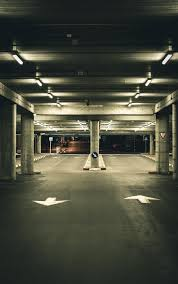 2.Cet éclairage reste généralement allumé 24h/24 et 7j/7, il est donc important d'avoir des ampoules longue durée pour éviter les grillages au mauvais moment. De plus, ces luminaires à autonomie 24h/24 et 7j/7 offrent un retour sur investissement rapide sur les mises à niveau LED économes en énergie.
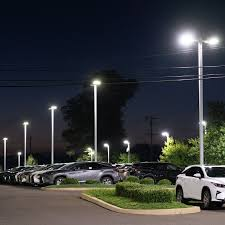 4.En bref, l’éclairage des parkings doit assurer la sécurité, améliorer la visibilité des conducteurs et des piétons et être rentable.
HIGH EFFICIENCY PARKING LIGHTING – EDE5B
Quelles sont les spécifications et exigences relatives à l’ÉCLAIRAGE DE PARKING À HAUTE EFFICACITÉ ?
Les spécifications d'une ampoule de Parking:
Fournir un éclairage adéquat dans les structures de stationnement (également appelées garages de stationnement)
Économiser de l'énergie en réduisant la densité de puissance installée des équipements en dessous du code et en utilisant des contrôles pour réduire davantage la consommation d'énergie.
Permettre la circulation sécuritaire des piétons et des véhicules
Améliorer la visibilité de la signalisation
Exigences générales de conception pour l’éclairage des structures de stationnement
Remplacez les sources d'éclairage traditionnelles à décharge à haute intensité (DHI) par des sources d'éclairage fluorescentes et à diodes électroluminescentes (LED).
Atteindre la valeur minimale de lux horizontal par rapport à l'aire de stationnement
Atteindre une valeur de lux vertical minimale par rapport à l'aire de stationnement
Teindre les plafonds en blanc
80 % du poids du matériau du luminaire doit être recyclable en fin de vie
HIGH EFFICIENCY PARKING LIGHTING – EDE5B
Quelles sont les spécifications et les exigences relatives à l’ÉCLAIRAGE DE PARKING À HAUTE EFFICACITÉ ?
Exigences générales du luminaire pour structure de stationnement couvert :
Le luminaire monté doit avoir une efficacité initiale supérieure à 60 lumens par watt (lm/W).
80 % du poids du matériau du luminaire doit être recyclable en fin de vie.
Exigences générales concernant les luminaires pour structures de stationnement non couvertes
Les luminaires utilisés dans la partie découverte (pont supérieur) de la structure de stationnement ne peuvent être que des luminaires à LED.
Les luminaires doivent avoir une efficacité initiale supérieure à 50 lumens par watt (lm/W).
HIGH EFFICIENCY PARKING LIGHTING – EDE5B
Comment se conformer à GRASSMED ?
Les concepteurs du projet doivent calculer leurs propres valeurs d'éclairage et les soumettre à l'évaluateur GRASSMED qui peut recevoir les calculs de conception du système d'éclairage pour comparer les valeurs obtenues en matière de conformité.
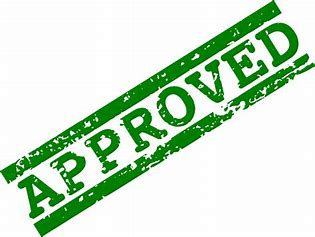 HIGH EFFICIENCY PARKING LIGHTING – EDE5B
Nous contacter!
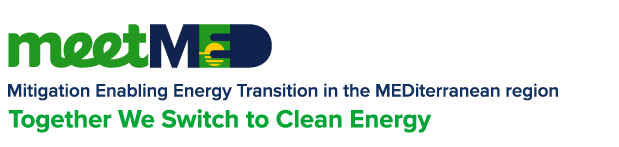 Pour toute demande ou commentaire, n'hésitez pas à nous contacter
www.meetmed.org
meetMED Project
@meetmed1
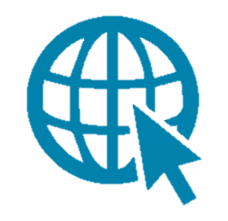 www.almeelebanon.com
almeelb
AlmeeLB
AlmeeLB
almeelb
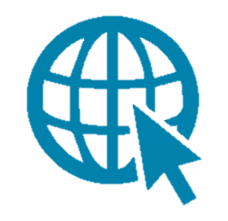 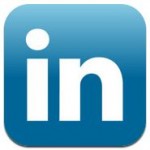 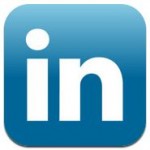 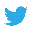 7
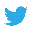 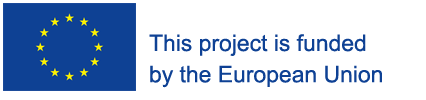 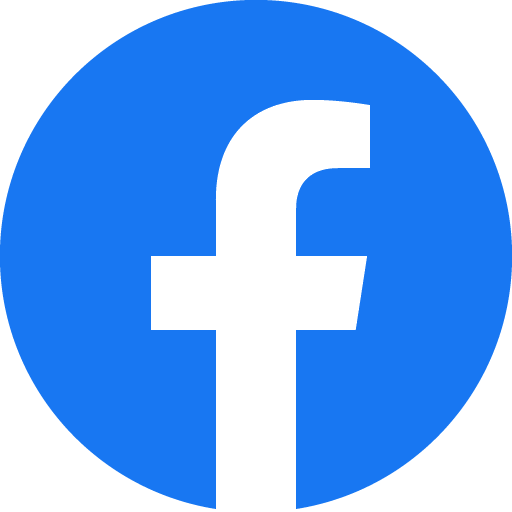 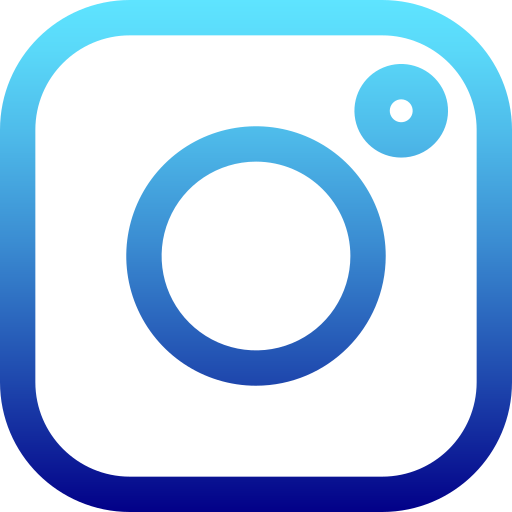